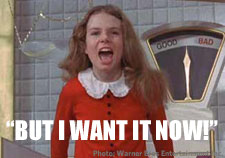 People Want Things Now
“I Want to Be Rich” 

“I Want to be Popular” 

“I Want to be Pretty” 

“I Want a Trophy Wife” 

“I Want to Be Loved” 

“I Want to Drive the Coolest Car” 

I Want the latest gadget                            (Game system, Cell phone, Computer, TV)
People Want Things Now
Children want to have all the things their parents have worked a lifetime to achieve and they want it now!

But adults want companionship, things, and status now also. 

While all these things aren’t inherently sinful, they can be dangerous to your soul!
Where did this attitude come from?
Fast food (restaurant or microwave it)

Breaking news 24 hrs/day

Remote control

Hi-speed internet

Instant communication                                   (phone, texting, instant messaging)

Fast travel (car, jet)

Buy now and pay it later
“I Want It Now!”
Consider 1 John 2:16 and with this passage in mind, let’s look at the dangers with this attitude in regard to three specific areas:

Companionship (relationships)- lust of flesh

Possessions (things)- lust of the eyes

Status (world)- pride of life

Let us not “give place to the devil” in these three areas.
Companionship
Companionship Can Be Good             God said,                                                                “It is not good that man should be alone, I will make a helper suitable for him” (Genesis 2:18).

It is natural for people to have someone they can share their feelings, hopes, and ambitions with and not be lonely.
Companionship
But Companionship Can Be Bad …
…If the person is ungodly
   “Bad company corrupts good morals”.                 (1 Corinthians 15:33)

…If you or the other person has no right to marry.                                                           If you marry them you will commit adultery. (Matthew 19:9)

…If we are impatient and not willing to wait.
Companionship
Samson wasn’t willing to wait for a godly woman to marry but instead demanded that his parents allow him to marry an uncircumcised Philistine because “she looks good to me” (Judges 14:2-3).

Rachel was beautiful, but Jacob was willing to wait seven years to marry her because he loved her (Genesis 29:20).

Joseph was willing to wait until after Jesus was born to fulfill his desires (Matthew 1:24-25).
Companionship
A young man can be enticed by beauty and immodest dress (Proverbs 6:25; 7:10ff) but married men may also be tempted to sin if their wives refuse their conjugal duty (1 Cor. 7:3-5).

If women do not have strong convictions about purity, they might succumb to the sweet talking guy into sin because he says I love you.           (1 Thess. 4:3; Gen. 29:32).
Companionship
Aquila and Priscilla were a faithful couple who had worship services in their home and had the conviction to correct a gospel preacher when he was wrong.                                        (Acts 18:24-26; 1 Cor. 16:19)

Since this is the second most important decision that you will make in your life, you need to be patient.                                 (1 Cor. 13:4; James 1:2-4; 5:11)

There is danger in the “lust of the flesh”.
Things
It is not wrong to have things.  God knows that we need food, clothing, and shelter to survive in this world (Matthew 6:31-32)

 But it is dangerous when we have “an excessive desire to acquire or possess more than what one needs or deserves”  and that is the definition of greed.  

There is a danger in “the lust of the eye.”
Things
Jesus said, "Beware, and be on your guard against every form of greed; for not even when one has an abundance does his life consist of his possessions“ (Luke 12:15).

You cannot serve two masters: God and things, because you will hold on to one and despise the other (Matthew 6:24).

We know Jesus said it and yet we still want them.
Things
Because we want it now, we might consider working a job where there isn’t a sound congregation, we might run up the credit card bill without paying it back, or even gamble to try to attain it.

Solution
   Set your mind on things above (Col. 3:1)

   Be content with what you have (1 Tim. 6:6)

   Trust in God for eternal treasures (1 Ti. 6:17-19)
Status
We want status (with things and a companion) 

While it is good to be respected in the community, we can be overly concerned about our status in the eyes of others (Facebook).

The Pharisees were motivated to do their  deeds before others because of their concern about status but Jesus exposed their hypocrisy (Matt. 23:5ff; Luke 16:15).
Status
Because of concern for status…

   …A gospel preacher may compromise the truth to please a Diotrephes (3 John 1:9).

   …A teenager might decide to compromise his/her morals to go to the dance, drinking parties, or mixed swimming where there is immodest dress (1 Pet. 4:3).

   …A Christian might hide his light to get ahead or not lose his job (Matt. 5:14-16).
Conclusion
It is not wrong to desire companionship, things or status. 

But if we seek companionship motivated by the lusts of the flesh, desire things because of the lust of the eyes, or status because of the pride of life we demonstrate that we are worldly.      (1 John 2:16)

We can “give no place to the devil” & overcome  these desires realizing that they will pass away and by doing God’s will you will live in heaven forever (1 John 2:17).
Conclusion
The apostle Paul was willing to give up companionship, things, and status for the sake of knowing Christ Jesus his Lord, suffering for Him, so that he could attain to the resurrection of the dead (Phil. 3:7-11).

Even if we do have a scriptural right to marry, possess things, and have status in this world, we cannot put them above our relationship with Christ.
What about you?
Are you focused on serving God above your desire for companionship with the world (Jas. 4:1,4)? 

Are you setting your mind on things above or on the latest gadget you want (James 4:3)? 

Are you more concerned about your status before men or before God (Jas. 4:6-7; 2 Cor. 5:10)?

Are you ready for the Judgment (Luke 12:16-21)?